THE UNITED KINGDOM OF GREAT BRITAIN AND NORTHERN IRELAND
THE UK
ENGLAND
SCOTLAND
WALES
NORTHERN IRELAND
ENGLAND
LONDON – the capital of the UK
TOWER BRIDGE
THE THAMES
THE CHANNEL TUNNEL (50km long)
THE ISLE OF WIGHT
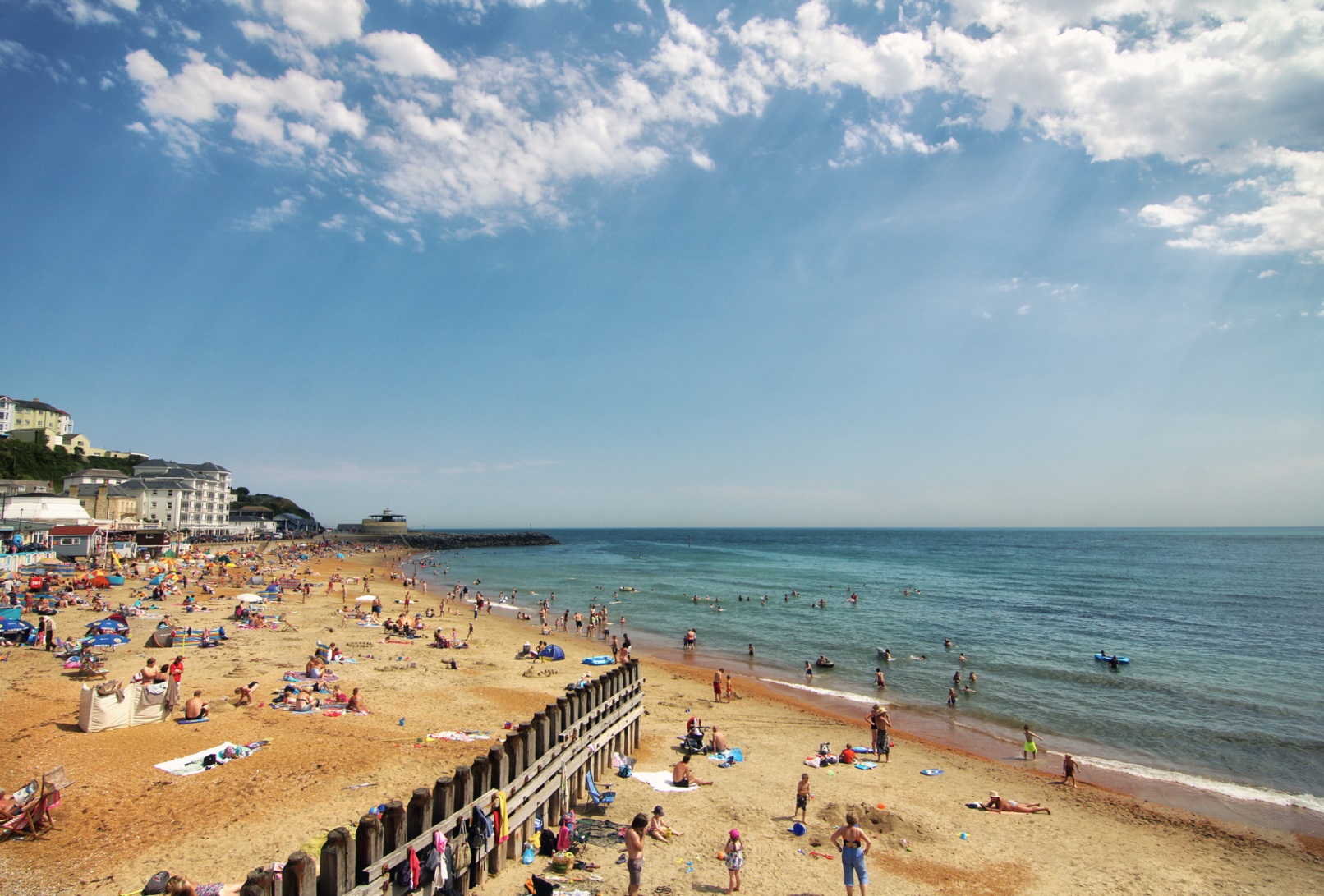 SCOTLAND
EDINBURGH – the capital of Scotland
BEN NEVIS – THE HIGHEST MOUNTAIN (1343m)
LOCH NESS (226m deep)
NESSIE – a monster in Loch Ness
WALES
CARDIFF – the capital of Wales
NORTHERN IRELAND
BELFAST – the capital of Northern Ireland